大阪府ESCO事業の導入事例⑰
（1/2）
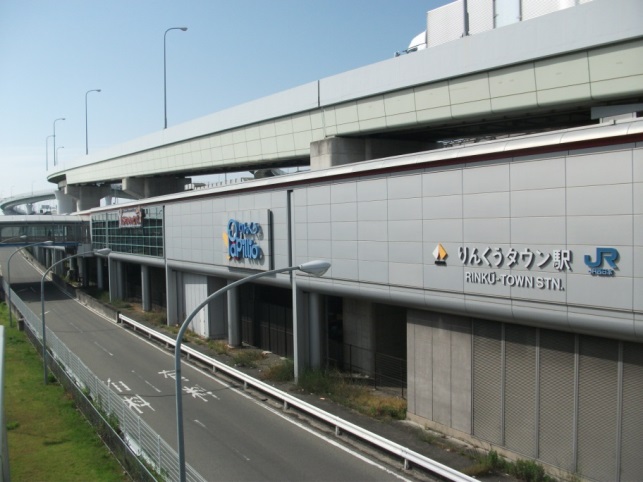 大阪府ESCO事業の導入事例⑰


【契約に基づくESCＯ事業の経費と利益配分】
（2/2）
（単位：千円／年）
光熱水費
削減額

【 73,615 】
府の利益

【 30,871 】
府の利益

【 73,615 】
光熱水費

【 134,647 】
ESCO
サービス料

【 42,744 】
光熱水費

【 61,032 】
光熱水費

【 61,032 】
ESCO実施前
ESCOサービス期間（5年間）
契約期間満了後